A roadmap for improving models of coastal wetland vegetation
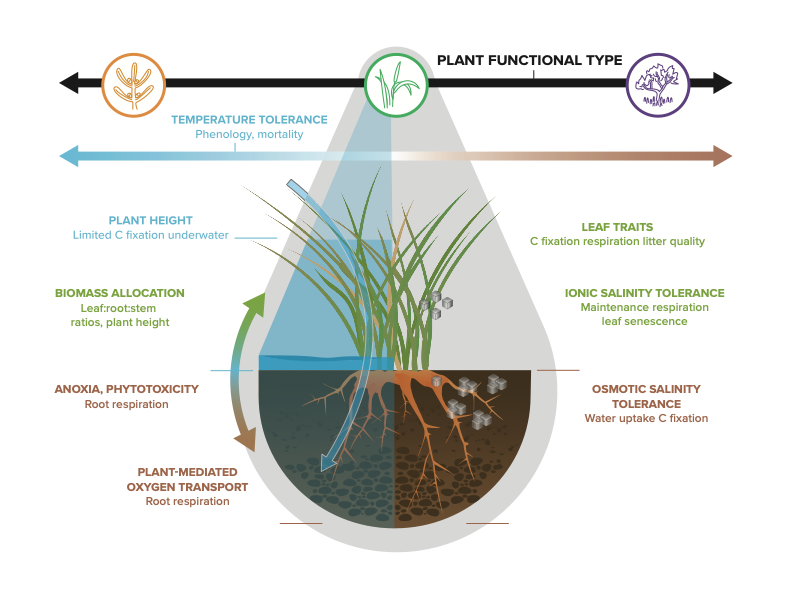 Key plant traits to implement in land surface models for better representation of coastal wetland vegetation processes